Leçon 2.2.5
Les systèmes d’alimentation en air et d’échappement
Leçon 2.2.5
Les systèmes d’alimentation en air et d’échappement
Objectif(s) de la leçon:
être en mesure de reconnaître le rôle des composants externes du moteur et les moyens pour optimiser le rendement des systèmes d’alimentation en air et échappement.
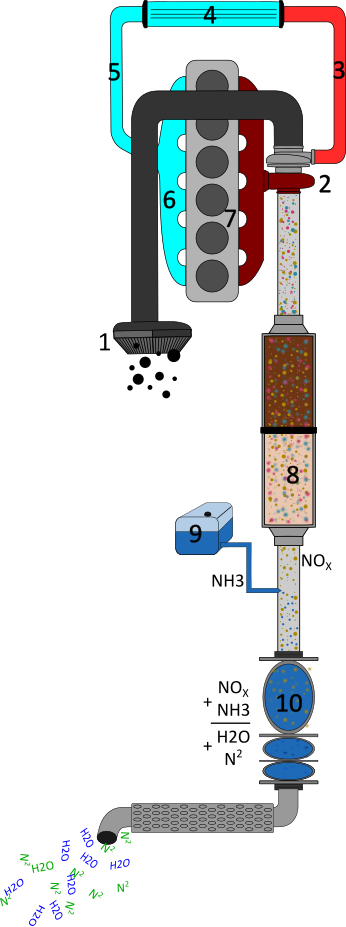 Le système d’admission d’air et d’échappement
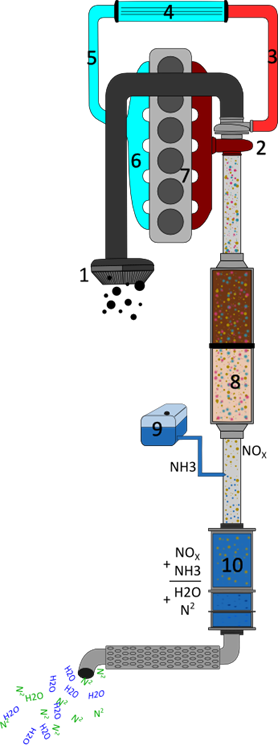 Le filtre à air (1)
Sous le capot
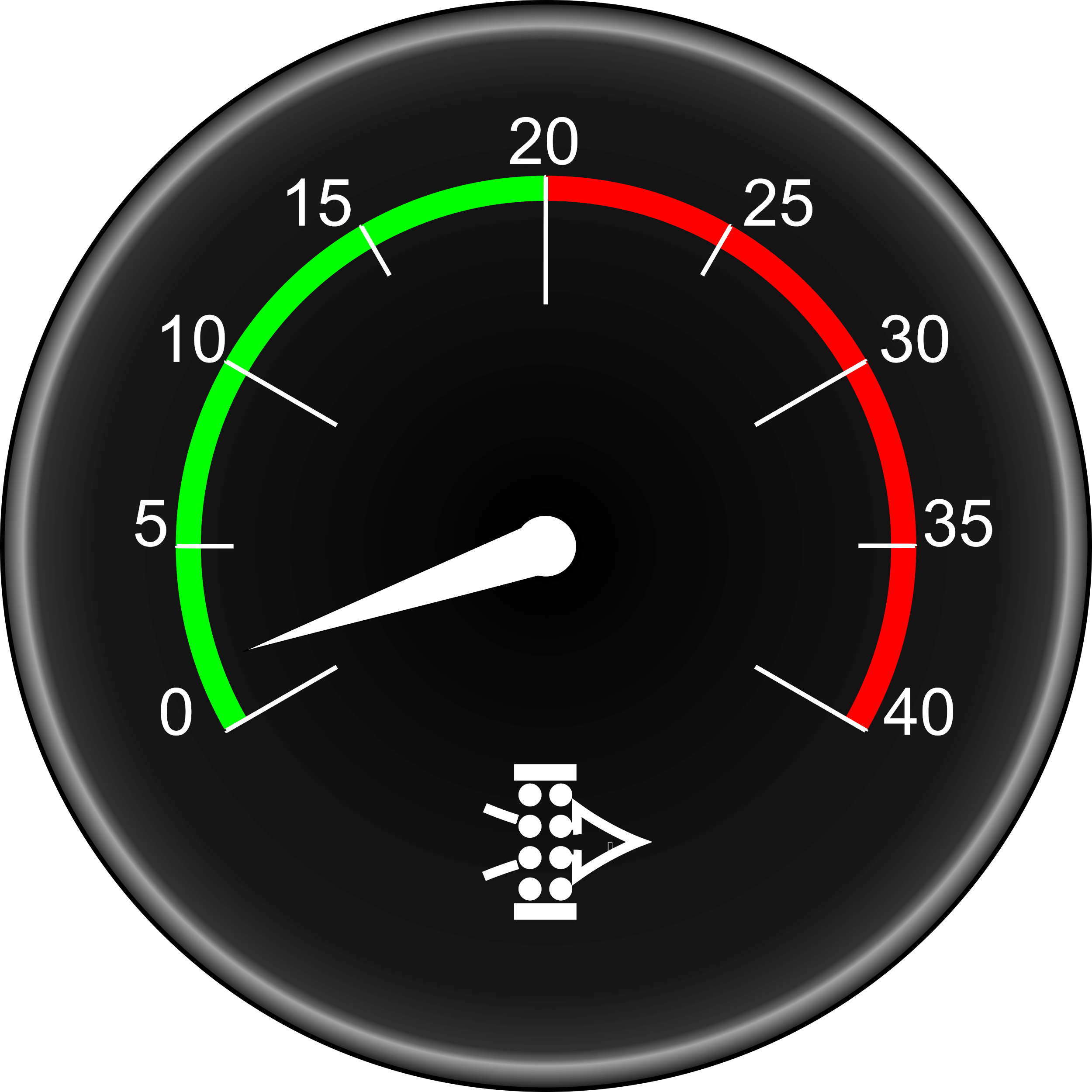 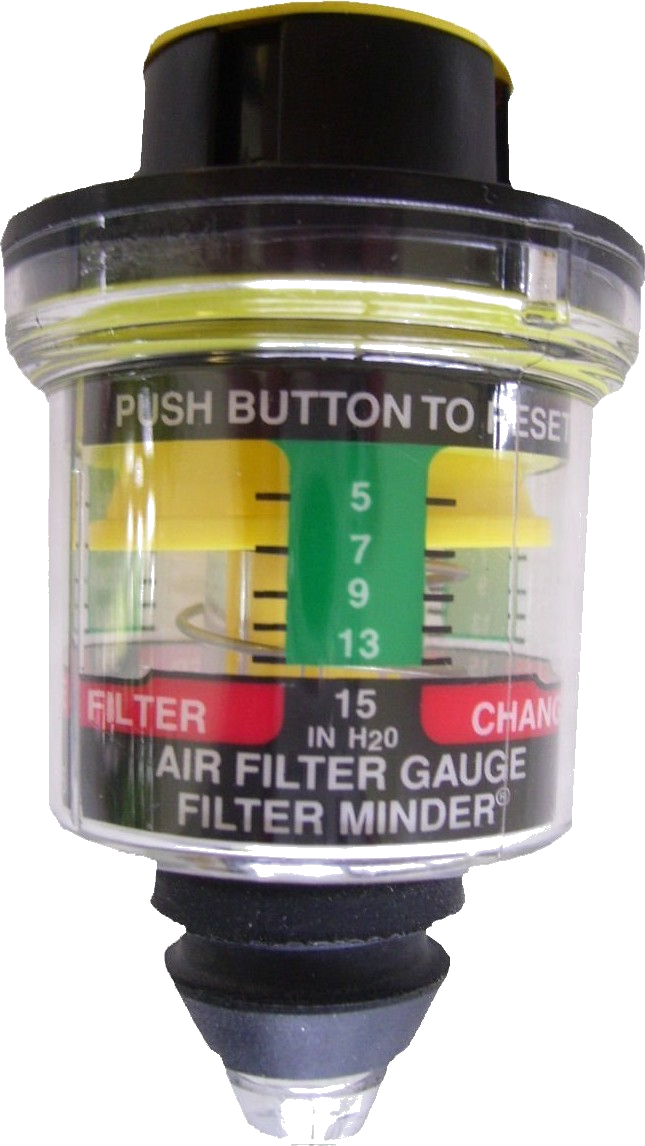 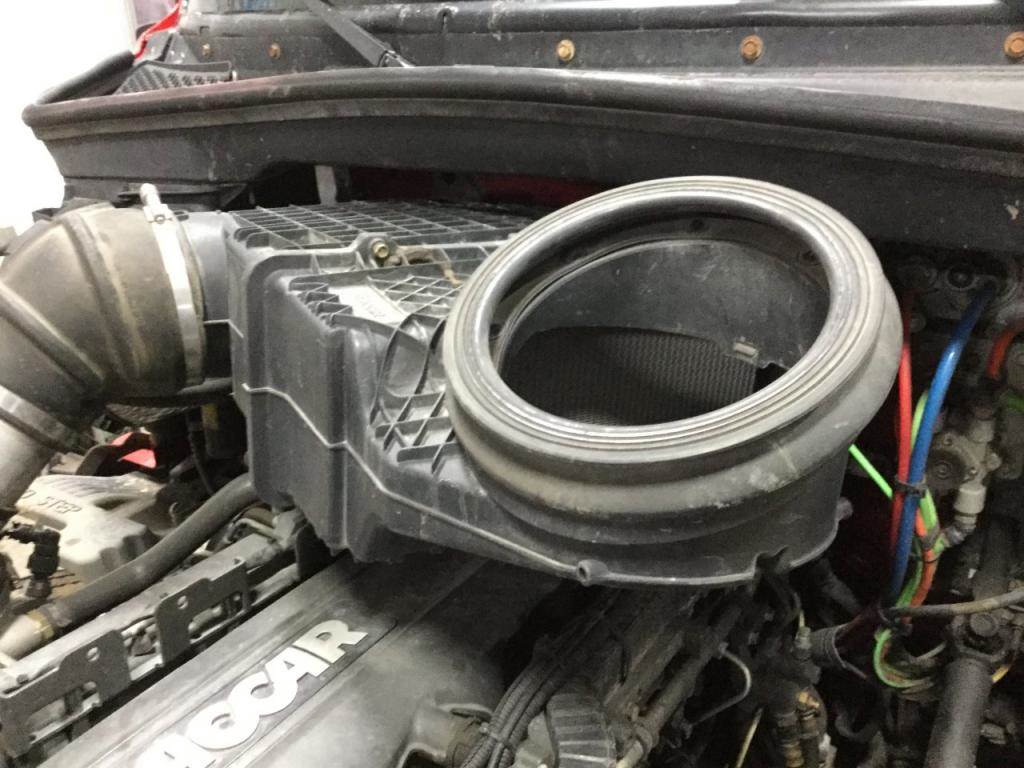 Du tableau de bord
Jauges associées
Pictogramme associé
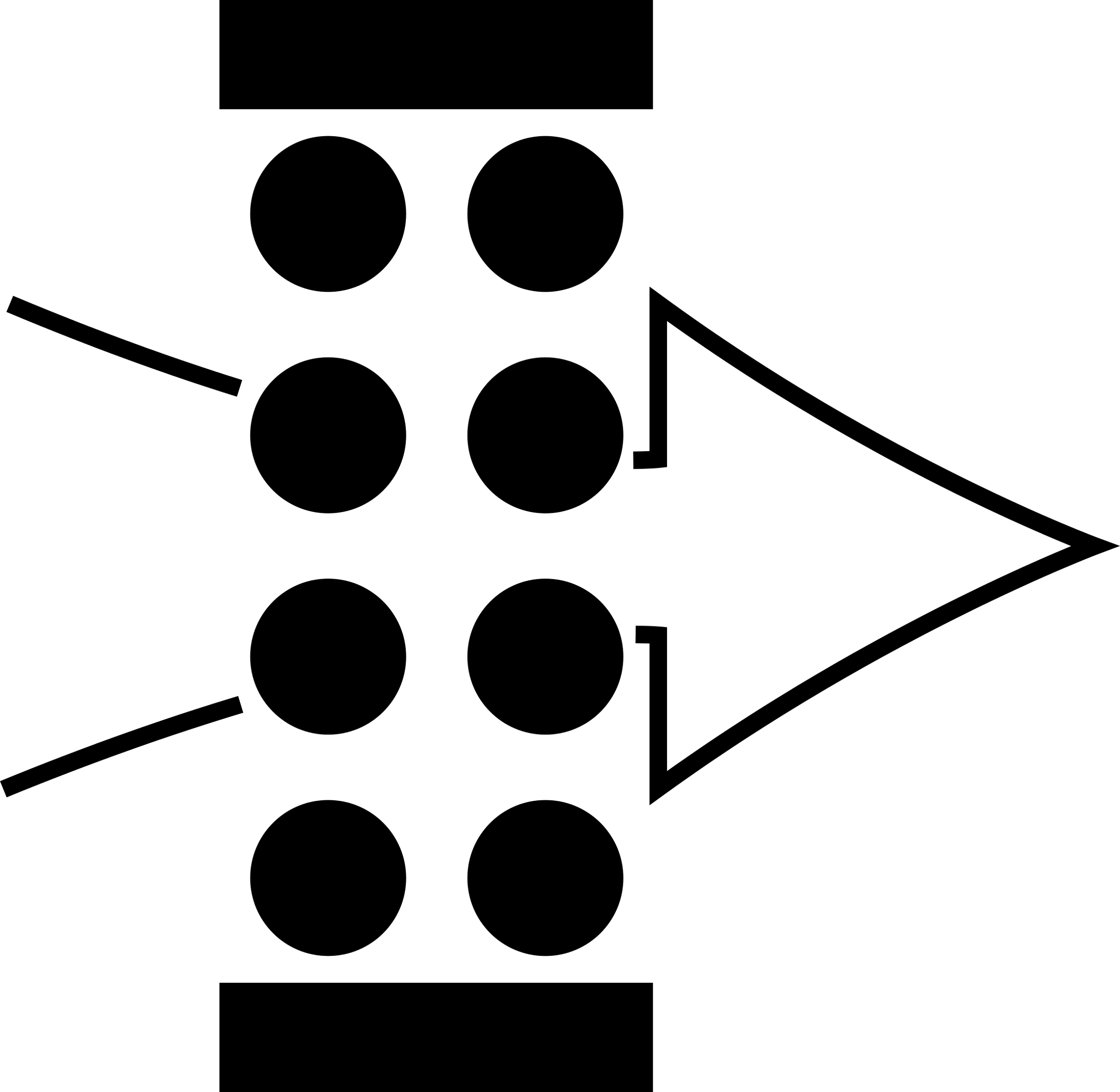 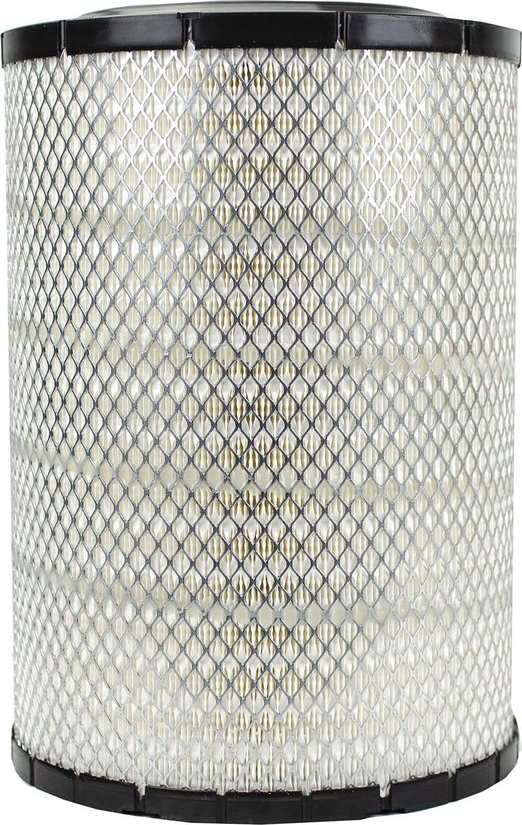 sous le capot
Le turbo compresseur
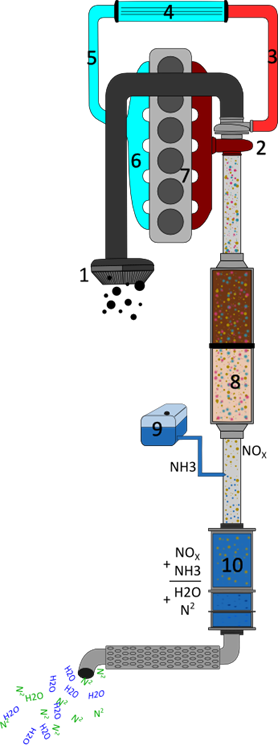 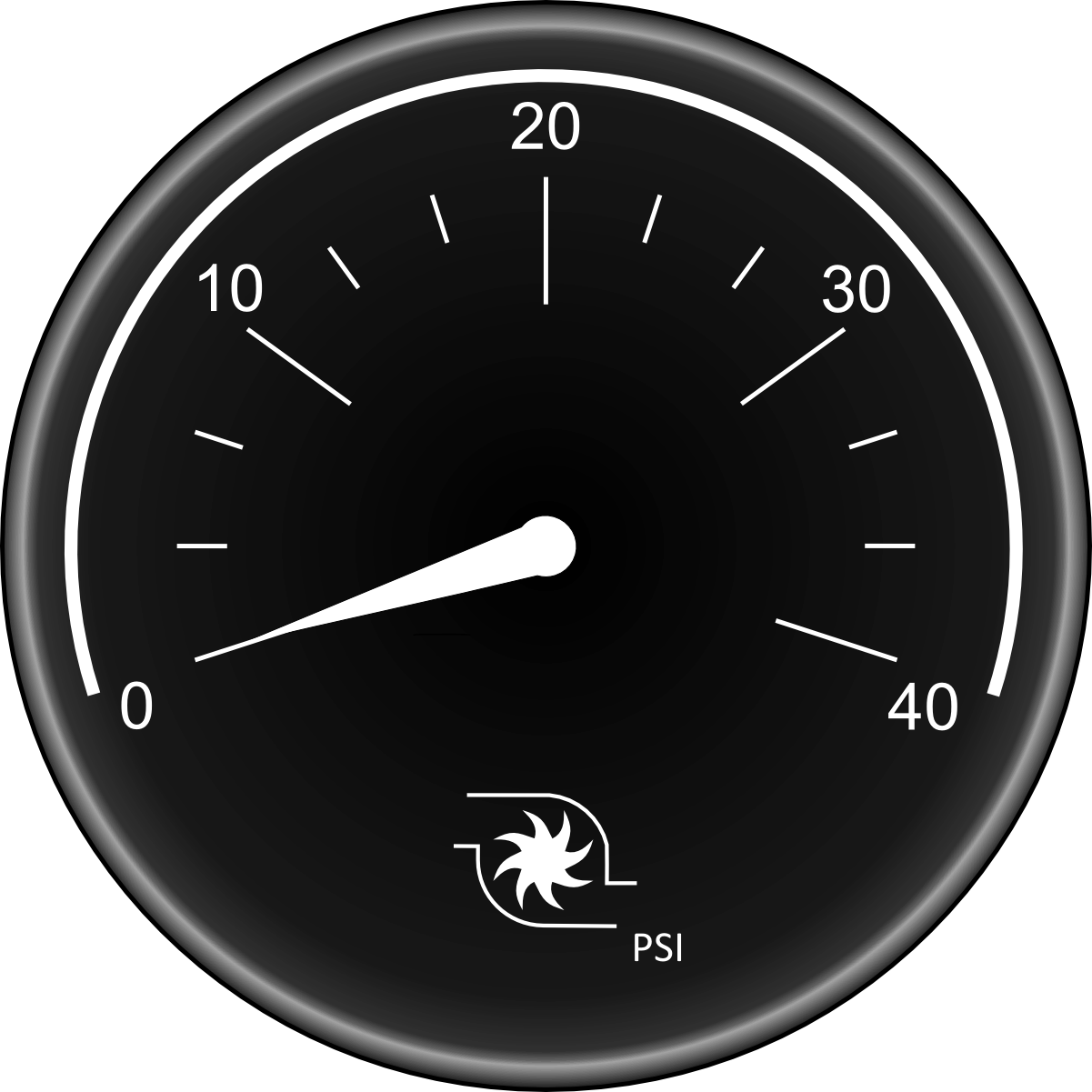 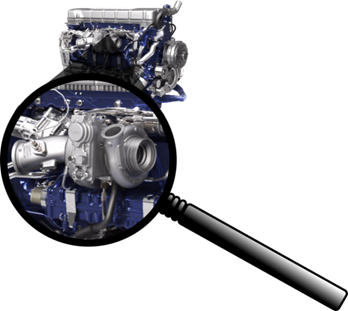 Pictogramme associé
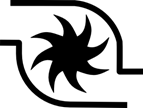 [Speaker Notes: La pression maximale varie entre 30 PSI et 60 PSI d’un moteur à un autre.]
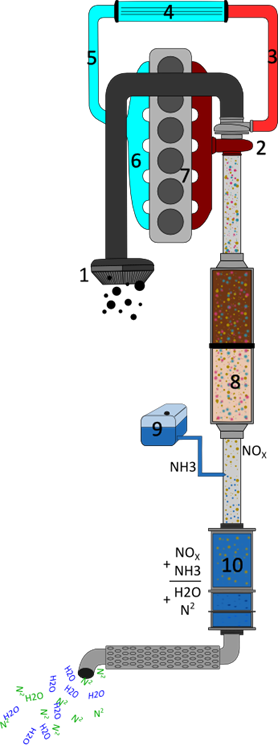 Vue en coupe d’un turbo
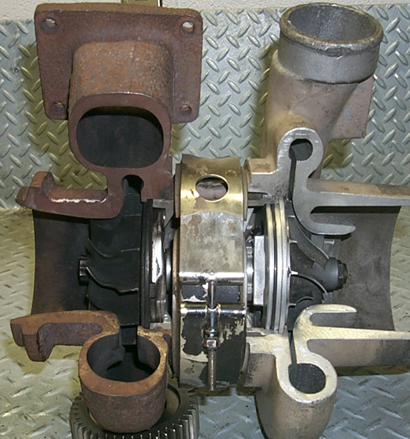 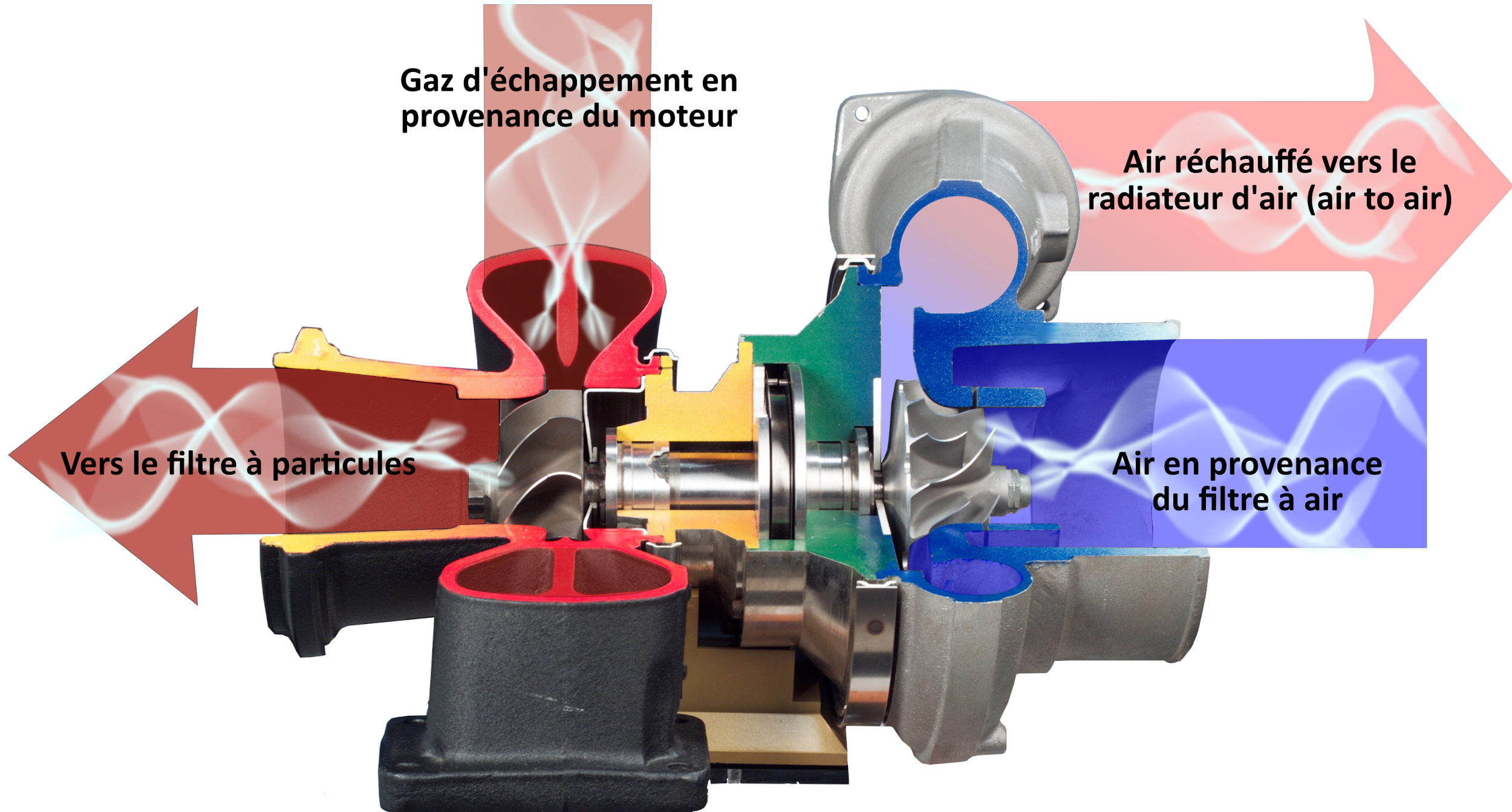 [Speaker Notes: Les gaz d’échappement servent à réchauffer plus rapidement les gaz se dirigeant vers le filtre à particule.]
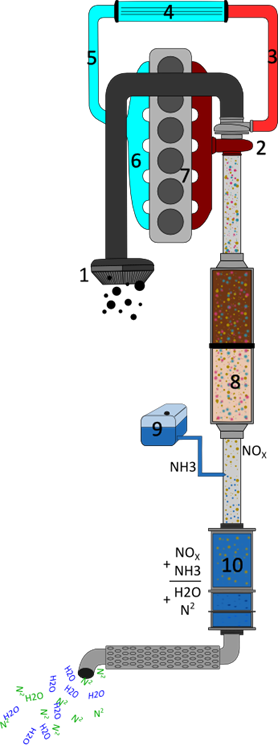 Le cheminement de l’air
(4)
radiateur air to air
(3)
Tubulures flexibles
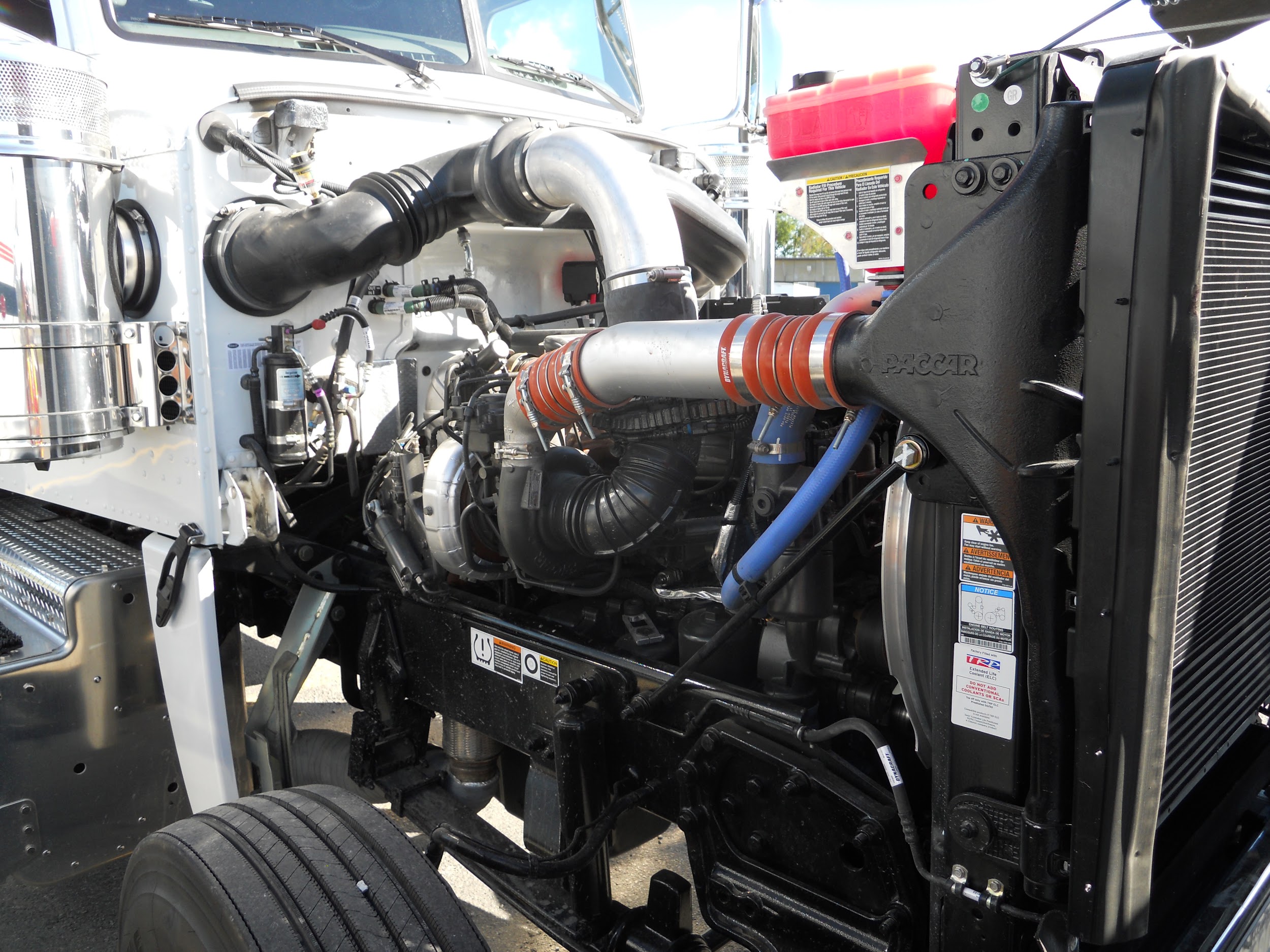 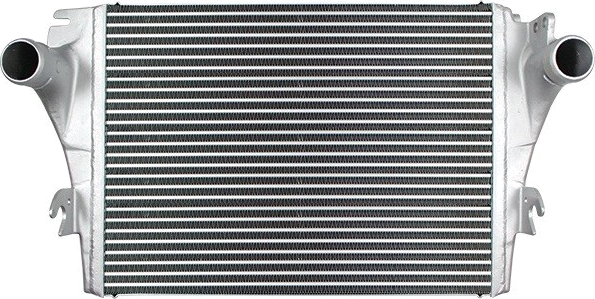 (5)                                           (3)
Connexions des tubulures flexibles
Regardons maintenant le cheminement de l’air
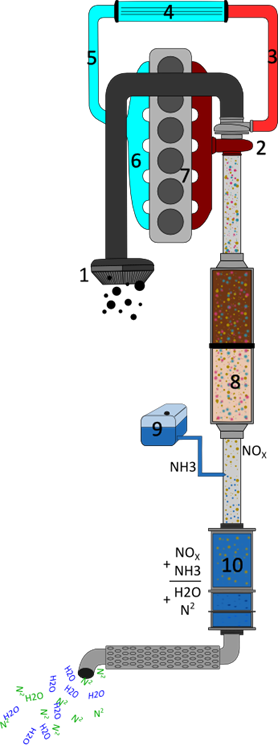 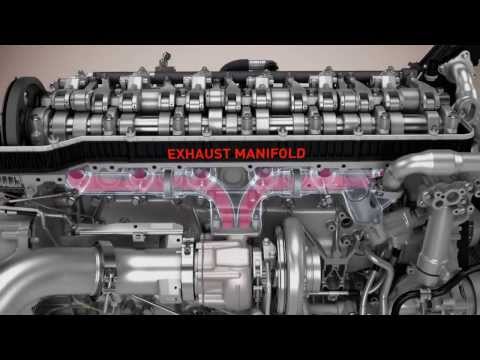 La régénération du système anti-pollution (Post-traitement)
Trois types de régénérations: 
1- Passive (en mouvement): Initiée par l’ordinateur. Sans l’intervention du conducteur           La température élevée de l’échappement permet de transformer toute la suie en cendre de façon autonome
2- Active (en mouvement): Initiée par l’ordinateur. Sans l’intervention du conducteur
La “Regen” Active requiert un ajout de diesel dans l’échappement afin d’élever la température interne

3- Stationnaire: Initiée par le conducteur à l’aide de l’interrupteur
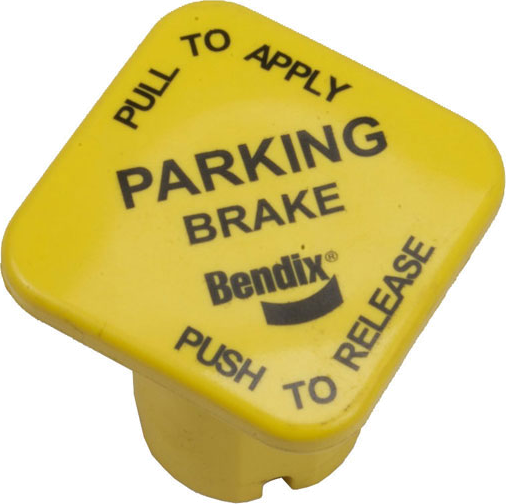 [Speaker Notes: Passive: La température élevée de l’échappement permet de transformer toute la suie en cendre de façon autonome, tandis que la “Regen” Active: requiert un ajout de diesel dans l’échappement afin d’élever la température interne.]
Régénération stationnaire induite par le conducteur
Témoins associés
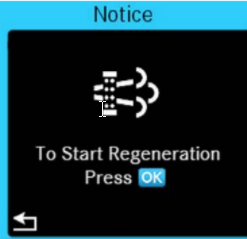 Les 5 conditions préalables:

Stationner le véhicule dans un endroit sécuritaire (freins de stationnement appliqués)
La température du moteur doit avoisiner les 170 degré F
La transmission doit être au neutre
Le moteur doit être au ralenti 
L’interrupteur doit être maintenu environ 5 secondes
Interrupteurs et boutons de mise en marche
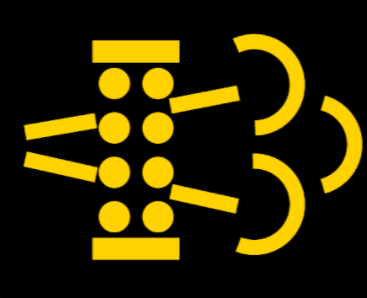 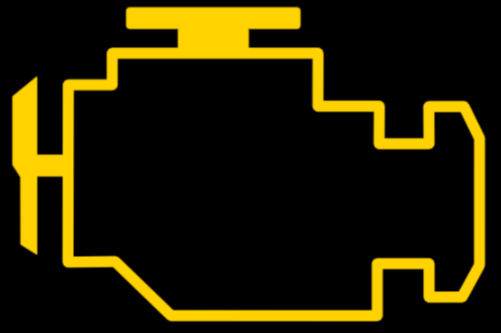 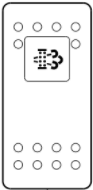 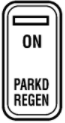 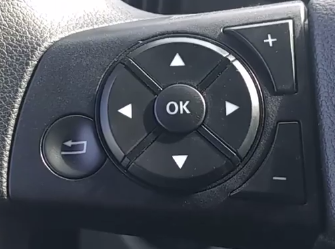 Interrupteurs d’inhibition optionnels à deux positions. Position normale “OFF”
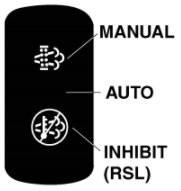 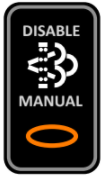 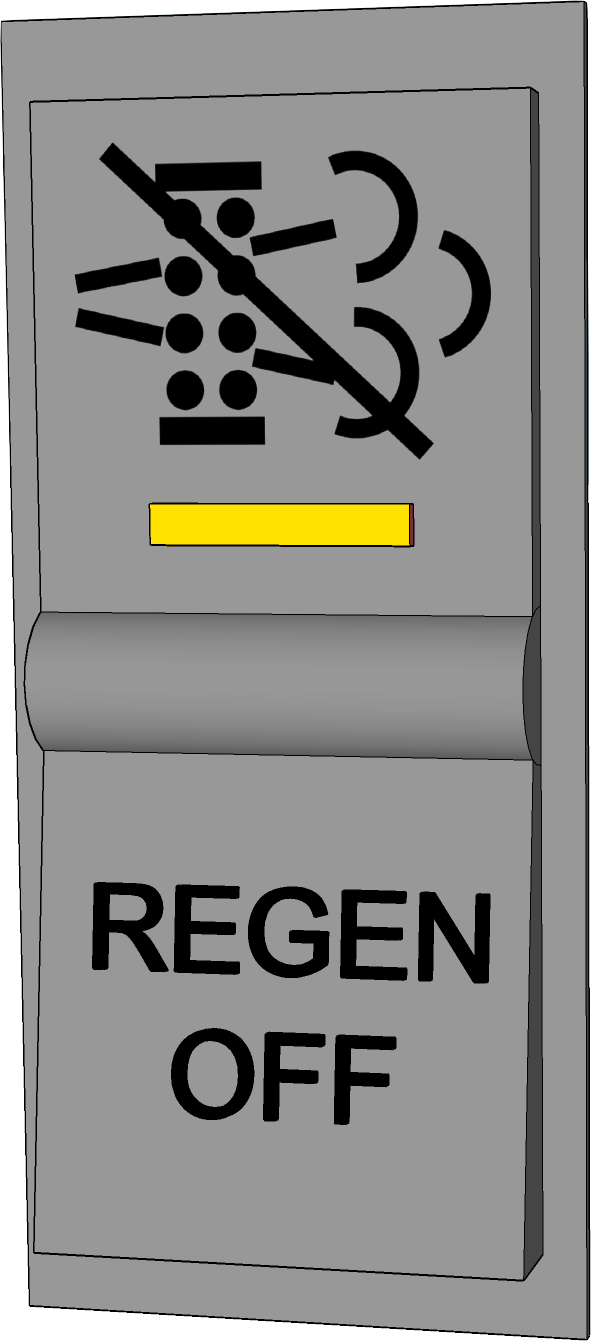 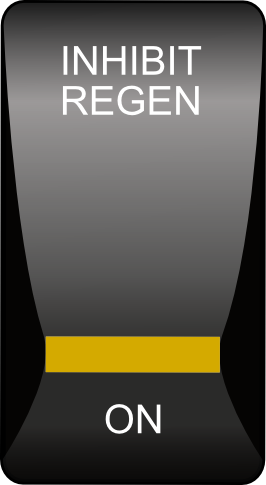 Interrupteur à trois positions qui combine la mise en marche ainsi que l’inhibition de la régénération. Position normale: “MÉDIANE” ou “AUTO”
Fonction: Permet au conducteur ou au mécanicien d’éviter ou d’arrêter toutes formes de régénération.

NB: Cette option doit être utilisée strictement pour des raisons de sécurité. Exemples: Stationnement (moteur en marche) dans un garage ou près de produits inflammables.
Pictogrammes associés au filtre à particules (8) et signification
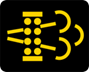 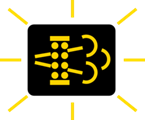 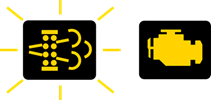 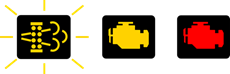 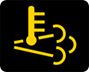 Procédures de régénération
Parked Regen GHG17 - Full Training Video
https://www.youtube.com/watch?v=1z8iE61v0cI&t=128s
Cascadia CFTR: https://www.youtube.com/watch?v=Qh_Hp9nXTls&feature=youtu.be
Pictogrammes associés au liquide d’échappement diesel LED (9) et signification
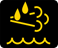 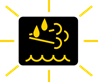 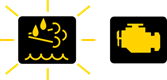 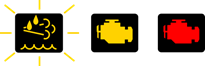 La fréquence des remplissages dépend de deux facteurs.  

D’abord la consommation de carburant. En fait, la consommation de LED “DEF” représente environ 2% de la consommation totale de diesel. Ensuite, la capacité totale du réservoir d’urée. Selon les applications, le réservoir peut contenir entre 20 à 80 litres de LED approximativement.
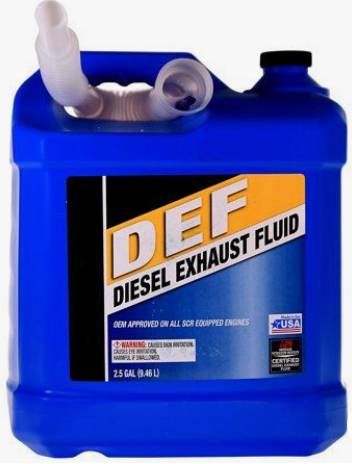 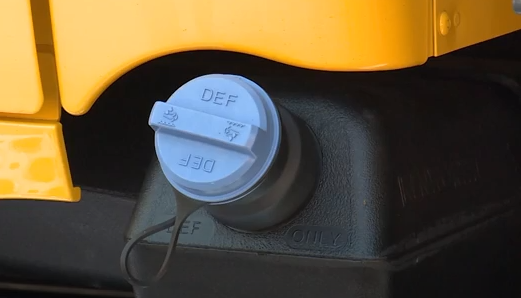 Bouchon bleu
[Speaker Notes: Discuter des conditions d’entreposage; manipulation; température de gel, etc.]
LIQUIDE D’ÉCHAPPEMENT DIESEL “DEF”
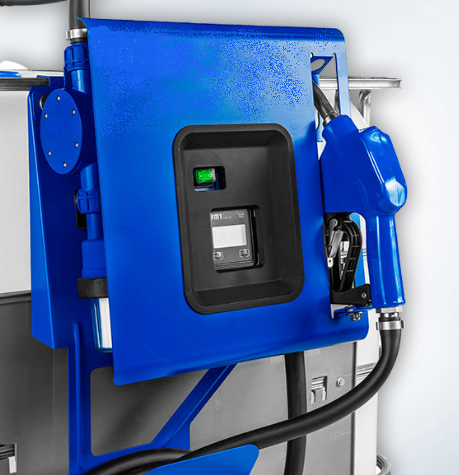 Driver Training: Detroit BlueTec Emissions Technology
Rendez-vous Classroom
Leçon 02.2.5